Spring Framework 
and Apache Kafka®
What We Will Cover
How to set up a Spring Boot project to work with Confluent Cloud
How to send messages to Confluent Cloud using KafkaTemplate
How to receive messages from Confluent Cloud using KafkaListener
How programmatically create topic in Confluent Cloud using TopicBuilder
How to use Kafka Streams in Spring Boot
How you can use Cloud Schema Registry with Spring Boot application
How to set up and use Spring Cloud Stream project with Confluent Cloud
Course Prerequisites
Confluent Cloud account
Internet connection
Java 11 
IDE of your choice
What’s Covered
1		Introduction to Spring Boot for Apache     
        Kafka
2		Hands On: Introduction to Spring Boot for 
Apache Kafka
3		Sending Messages to Apache Kafka 
with Spring Boot
4		Hands On: Sending Messages to Apache 
Kafka with Spring Boot
5		Receiving Messages with KafkaListener
6		Hands On: Receiving Messages with 
KafkaListener
7		Create Kafka Topics with TopicBuilder
8		Hands On: Create Kafka Topics with 
TopicBuilder
9		Process Messages with KafkaStreams 
and Spring Boot
10		Hands On: Process Messages with 
KafkaStreams and Spring Boot
11		Confluent Cloud Schema Registry and 
Spring Boot
12		Hands On: Confluent Cloud Schema 
Registry and Spring Boot
13		Conclusion: Spring Framework and 
Apache Kafka
GET STARTED TODAY

Confluent Cloud
cnfl.io/confluent-cloud
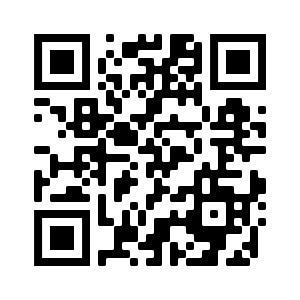 PROMO CODE: SPRING101
$101 of free usage
[Speaker Notes: The course will have exercises that will have you produce data to and consume data from Confluent Cloud. If you haven’t already signed up for Confluent Cloud, sign up now so when your first exercise asks you to log in, you are ready to do so. Be sure to use the promo code SPRING101 when signing up to get the $101 of free usage that it provides.

Walk through signup process:
Initial page (name, email, etc.)
Click Start Free button
Check for confirmation email and click the link to continue
Page for guided tutorial comes up, we’ll skip that for now
Create Cluster page comes up, we can see different cluster types
Choose Basic cluster and click Begin configuration button
Cloud Provider settings: Choose GCP, US-Central1, single AZ
Review / launch page: review charges and give cluster a name
Click Launch Cluster
Cluster completed page comes up
Expand menu and choose Billing & payment, then click on Payment details
See that you have $400 in free Confluent Cloud usage Expand Promo code field
Enter promo code SPRING101 for an additional $101 of free usage and click save
Back to Cluster completed page, click “I’m not ready yet, let me explore”
Explore our new cluster

The "promo code" must be activated before December 31st, 2024, directly within the Confluent Cloud billing interface. Once activated, the promo value will be available for consumption for 90 days, beginning on the date of activation. Promo value will automatically be applied to any usage charges incurred after activation. Any unused promo value on the expiration date will be forfeited. If you receive an invalid promo code error when trying to activate a code, this means that all promo codes have already been claimed.]
Introduction to Spring Boot for Apache Kafka
[Speaker Notes: - Hi, this is Viktor Gamov with Confluent. And welcome back to this course about Spring Boot and Spring Kafka and Confluent Cloud. In the lesson number one, we'll walk you through some of the ideas behind of this integration, Spring Kafka Integration, why would one wants to use this? And what kind of things you can, you know, expect from this project.]
Why Do You Want to Use Spring?
Spring Boot provides best practices of building modern cloud-native applications
[Speaker Notes: First of all, let me talk about why you want to use Spring? So first of all, Spring is a framework that provides some of the best practices in modern application development. Even though Spring was around for last, I don't know, 15 years? Still going strong and embraces some of the modern piece of technology. The current version of Spring Framework is version five, supports modern version of Java, supports even cross the language things, there is integration with Kotlin. It is quite popular and very big number of developers, Java Developers, JVM Developers use Spring these days.]
Why Do You Want to Use Spring?
Spring Boot provides best practices of building modern cloud-native applications
Spring Boot help to reduce time spent in development and increases overall developer productivity
[Speaker Notes: Spring Boot can simplify and reduced time that you spent in development and increase overall productivity because integration in some of the opinionated configurations that Spring Boot provides. It is huge help especially when you starting with something, it's much better to follow some of the predefined and maybe opinionated ways. Some people call it magic, I call it just a well-crafted piece of engineering. So that's why I personally love to use some of the defaults that Spring Boot provides. However, Spring Boot provides the ways how it can extend and modify certain things, if you need to customize or something. Some of the opinions that Spring provides will not fit with your own opinions or requirements of your system.]
Why Do You Want to Use Spring?
Spring Boot provides best practices of building modern cloud-native applications
Spring Boot help to reduce time spent in development and increases overall developer productivity 
Spring provides support configuring your applications based on different  environments (DEV, QA, PROD) and different conditions
[Speaker Notes: As a modern framework, Spring embraces what's called two factor application manifesto. Essentially it allows to run your application and it change the configuration based on the environments and move the same code between different environments without changing this code. In this case, Spring supports different profiles that allows you to provide different configuration parameters based on your environment. For example, if you're in development, you will use some of the development that database connections, maybe even connection to some local hosts. If you want a QA on production environment, you definitely want to use different systems or different connection to the system that will be very close to your production.]
Why Do You Want to Use Spring?
Spring Boot provides best practices of building modern cloud-native applications
Spring Boot help to reduce time spent in development and increases overall developer productivity 
Spring provides support configuring your applications based on different  environments (DEV, QA, PROD) and different conditions
Spring provides support for connecting different data (Oracle, MySQL, Postgres) and messaging technologies (Kafka, JMS, AMQP)
[Speaker Notes: Spring comes with the variety of the batteries included: Integration with databases, integration with messaging systems, integration with the APIs, you name it. So, virtually any data source that you have in a modern application landscape will be able to interact with your Spring code. 

We're gonna be focusing on the project called Spring Kafka, which is sole purpose is provide you opinionated... way how you can be productive of writing your Spring Boot and Kafka Applications.]
Spring Kafka Project
Brings the familiar Spring programming model to Apache Kafka®
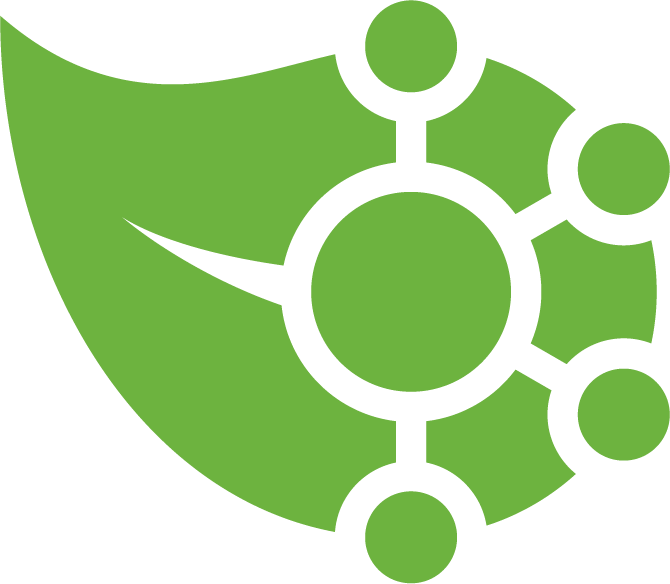 https://spring.io/projects/spring-kafka
[Speaker Notes: Spring Kafka Project is a top level spring project that you can find this in a spring websites, spring.io/project/spring-kafka. The way how you can find documentation, get the latest artifacts, and all the things you can find there. The goal of this project, to bring the familiarities that the people already have with the Spring Boot Framework or Spring Framework and the Spring Boot into world of Kafka developers.]
Spring Kafka Project
Brings the familiar Spring programming model to Apache Kafka®
KafkaTemplate
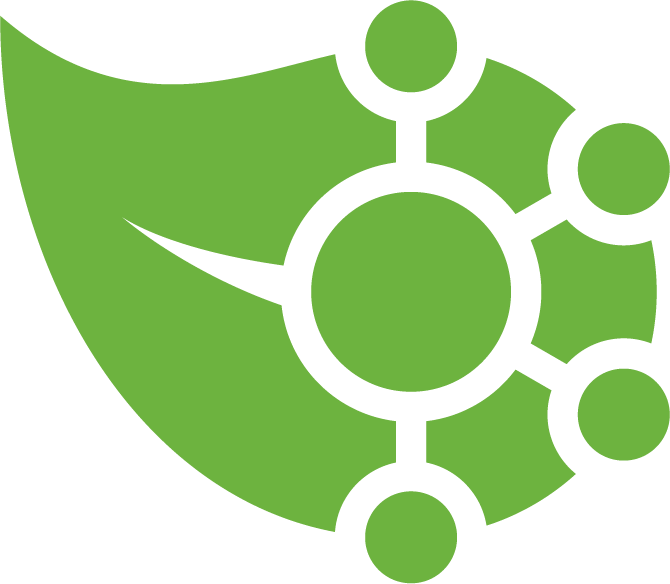 https://spring.io/projects/spring-kafka
[Speaker Notes: So for example, if people use in the past some integration with messaging systems like a JMS, people tend to use things called JMS Template that allows you to publish messages into JMS queue. Spring Kafka comes with a similar pattern or similar class, similar set of APIs called Kafka Template that allows you to send the messages to Kafka topic. And this is like very foundational API and it's essentially very thin layer on top of the Kafka producer API that come for this. However, it also brings some of the integration with Spring Boot, for example, the way how you can configure this, you can do this programmatically, or can you do this declaratively using the property files. Many aspects that allows the people to write applications that will not depend on some of the intricacies, or like communication between like underlying technologies. How the message will arrive from the message queue and how it will be passed into your code.]
Spring Kafka Project
Brings the familiar Spring programming model to Apache Kafka®
KafkaTemplate
MessageListenerContainer
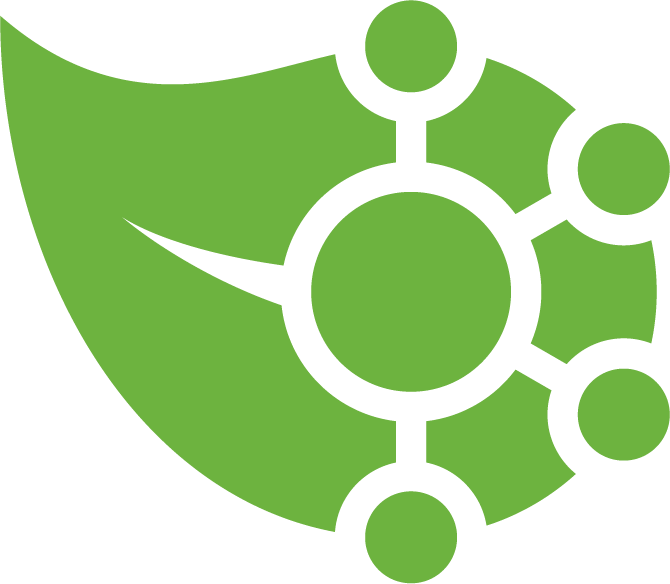 https://spring.io/projects/spring-kafka
[Speaker Notes: So in this case, Spring provides with the two things, it provides you MessageListenerContainer that allows Spring to handle some of the low level communication stuff including the retries, including some of the serialization, and you will just focus on just the processing logic, that's how you're supposed to do. Not the plumbing, but rather than actually implementing business logic.]
Spring Kafka Project
Brings the familiar Spring programming model to Apache Kafka®
KafkaTemplate
MessageListenerContainer
@KafkaListener
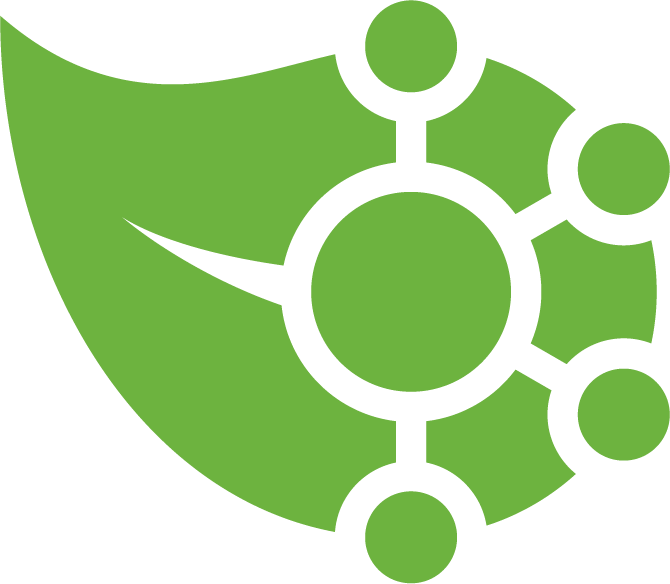 https://spring.io/projects/spring-kafka
[Speaker Notes: Spring Kafka provides integration with KafkaListener. It's KafakListener will be special annotation that you can annotate any POJO or method of the POJO, in this method will become your Kafka consumer. A lot of things that people wants to do with Kafka is they're using admin API and manipulate with topic configuration.]
Spring Kafka Project
Brings the familiar Spring programming model to Apache Kafka®
KafkaTemplate
MessageListenerContainer
@KafkaListener
TopicBuilder
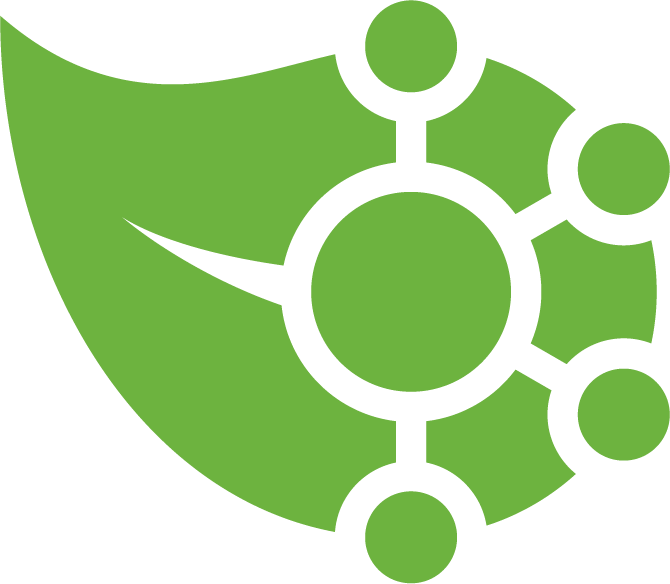 https://spring.io/projects/spring-kafka
[Speaker Notes: Also Spring simplifies the way how we can define your topics, which is defined the bean with type of new topic and using Topic Builder to create the Kafka topic in a very nice and concise fashion. 

A very common question that I'm getting from the people all over internet, is that should I use Spring? Or should I use just like plain old... API from Kafka and do not worry about any other frameworks? So, it's always question about your productivity and where you want to spend your time. So, Spring already provides certain ways how you can configure your applications, those ways are opinionated and they will define. However, it's very easy to communicate this with other Spring developers, and it's important in the different teams if you're working on the some common project, you can easily explain how the things will be configured for your Kafka project, or you easily learn if you knew how you can do this things with Spring before. So in this case, it's always answer is or choice is yours. Should you use a Framework? Should you use Kafka? Should you use like a Kafka APIs? 

My goal for this presentation is give you tools and explain how you can be productive with certain frameworks. And hopefully you will pick the right choice and find this information useful. 

Stick around for our next session that will include exercise showing you how we can speed up and start new Spring Boot project and connect it to Confluent Cloud. My name is Victor Gamov, and as always have a nice day.]
Hands On: Introduction to Spring Boot for Apache Kafka
[Speaker Notes: - Hi, this is Victor Gamov from Confluent. And in this lesson, I will show you how you can set up and use Spring Boot project for KAFKA and use it with Confluent Cloud. Let's get to it.]
Hands On: Introduction to Spring Boot for Confluent Cloud
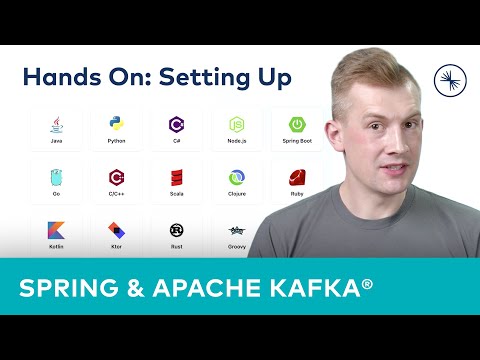 [Speaker Notes: 0:18 Open URL link : start.spring.io
0:26 Create project, select preferences, click Generate and download zip archive
2:14 Open zip download in IDE
2:32 In Confluent Cloud open an account and use promo code
3:15 Select “default environment: spring-kafka” and create a new cluster
4:08 Select “Clients” and then “Spring Boot” 
4:35 Create an API key
4:50 Copy API key and paste within your IDE under “application.properties” to allow connection to Confluent Cloud

We gonna start at one place where you can start all your new Spring Boot projects. It's the "start.spring.io". For this, we're going to be using Gradle Project and we will stick to Java today. We're gonna use stable version of Spring Boot and by the time of recording, it was 2.4.5. Let's put some of the Group ID and Artifact ID and Name of the project here. So, I'm gonna be using "io.confluent.developer" naturally. Let's call it "spring-ccloud", keep the name like this, with say "Demo Project for Spring Boot with Confluent Cloud" and we need to fix this package here. I'm going to be using Java packaging "Jar". Gonna be using Java 11. In this case, I also need to add a few more dependencies. We're going to be starting with a Spring Boot for Apache Kafka for Kafka streams. We're also going to be using Spring Cloud Stream later in this lesson so we will use this as a dependency here as well. We add Lombok because we're gonna be using Java but I also want to remove some of the boilerplate code. We use Lombok and the one last but not least, a Reactive Web for Spring Boot. In some of the lessons, I will show you how we can expose certain services through the rest, and this is what we're gonna be using. So, once we're ready, I click "Generate" and download zip archive on my computer and I'm going to my terminal and I need to unzip it. I'm going to my "Downloads" folders and I'll click "unzip spring-ccloud". And I opened my IDE in this folder. While this project is opening in my IDE, let's switch to Confluent Cloud. You can open your browser and then navigate to your Confluent Cloud account. This is important to know that to use this, you need to have your account created. You can pause this video right now, go to Confluent Cloud, sign up this. You can find the promo code in the description below in this video. And after that, you can return to this video and continue to this lesson, all right? Do it right now. So you have already created your new account in Confluent Cloud. You might see some default environment and it's okay to stick to default environment. I like to have environments for different use cases in this particular case for my Spring Kafka, I already have spring Kafka environment. So in this environment, I will create a new cluster that we're going to be using in this lesson and some other lessons that we're going to be teaching in this course. So I'll click "Get started with the cluster". I'm gonna be using "Standard" cluster. I go to start "begin the configuration". I will stick with the Google Clouds. U.S. East is closer to me. I'm on the east coast in the United States. "us-east4", I will be using single zone. Click continue. I will call it "spring_kafka_0". Maybe I will be using something, some new clusters, so it's always good to put index here. And when I click "Launch cluster", I should be able to use this cluster in my application. Now, to connect my Spring Boot application, I need to do a few more things here. If I go to "Clients", and I'll find this button here called "Spring Boot". When I click it, it will be populated with some of the template that you will use to configure your Spring Boot application. In this particular case, you can see there's two things: "Cluster_API_KEY" and "Cluster_API_SECRET" are missing here so we want to replace it with the real values. So I'm going and I click here and I can say "spring kafka lesson" and I click continue and now my key and API password were populated here. So what I do here, I'm just go ahead and copy this things here and go into my project. In my project I will find this "application.properties" and this is where I need to put my configuration for this project. There will be a bootstrap server, some of the security credentials, and this is how you configure your project to use with Confluent Cloud. In the next lesson, I will show you how we can use this project that we just configured and connected to Confluent Cloud to send messages and receive messages from Confluent Cloud.]
Sending Messages to Apache Kafka with Spring Boot
[Speaker Notes: - Hi, this is Victor Gamov from Confluent. And welcome back to this Spring Kafka for Confluent Cloud course. In this module, you will learn how Kafka Template API is working and what kind of things you need to know in order to instantiate this and start sending message to the Kafka topic. Let's get to it.]
Kafka Template
Wraps a Kafka Producer
[Speaker Notes: KafkaTemplate is a class that Spring Kafka project provides to do certain things, specifically to send a message to Kafka Topic. Essentially, it's a very thin wrapper around Kafka Producer. This wrapper exists in order to play nicely with some other technologies that Spring has, including dependency injection and automatic configuration. So essentially thinking about this as a, kind of like a wrapper or adapter, so this component can be used in different, other different applications.]
Kafka Template
Wraps a Kafka Producer 
Provides convenience methods to send data to Kafka topics
[Speaker Notes: So it provides a variety of convenience methods that allow you to send message to Kafka Topic. You can even define in your configuration some default topic and just always just use method that just simply sends the message. Or you want to use method that will send a message for a particular topic, particular partition with particular key and so far and so on. So it is really not very difficult to use API, especially if you already know how to use Kafka Producer. And if you need a refresher, how Producer works and what kind of Java APIs is required for you to use, you can always find those videos at developer.confluent.io or Confluent YouTube channel.]
Producer Factory
@Configuration 
public class KafkaConfiguration{ 	

@Bean 	
public ProducerFactory<String, String> producerFactory(){
return new DefaultKafkaProducerFactory<>(
Map.of(BOOTSTRAP_SERVERS_CONFIG, "localhost:9092",
RETRIES_CONFIG, 0, 
BUFFER_MEMORY_CONFIG, 33554432,
KEY_SERIALIZER_CLASS_CONFIG, StringSerializer.class,
VALUE_SERIALIZER_CLASS_CONFIG, StringSerializer.class
)); 	
} 	

@Bean 	
public KafkaTemplate<String, String> kafkaTemplate(){ 			
return new KafkaTemplate<>(producerFactory());} 
}
[Speaker Notes: So in order to create a new instance of our KafkaTemplate, first of all, we need to create a ProducerFactory. Essentially, the ProducerFactory will be responsible for instantiating underlying Kafka Producer. And since Kafka Producer is thread safe, so this factory can be, you know, can generate a singleton.]
Producer Factory
@Configuration 
public class KafkaConfiguration{ 	

@Bean 	
public ProducerFactory<String, String> producerFactory(){
return new DefaultKafkaProducerFactory<>(
Map.of(BOOTSTRAP_SERVERS_CONFIG, "localhost:9092",
RETRIES_CONFIG, 0, 
BUFFER_MEMORY_CONFIG, 33554432,
KEY_SERIALIZER_CLASS_CONFIG, StringSerializer.class,
VALUE_SERIALIZER_CLASS_CONFIG, StringSerializer.class
)); 	
} 	

@Bean 	
public KafkaTemplate<String, String> kafkaTemplate(){ 			
return new KafkaTemplate<>(producerFactory());} 
}
[Speaker Notes: One of the things that ProducerFactory requires is to you to provide configuration. And as you can see here, it's just a simple map that you can put in place. In this particular case, we using some of the configuration that is code-based. However, Spring Boot provides ability to use configuration and use automatic configuration based on the property files. You will see how you can do that in the next session where I will walk you through the call, how does it work.]
Producer Factory
@Configuration 
public class KafkaConfiguration{ 	

@Bean 	
public ProducerFactory<String, String> producerFactory(){
return new DefaultKafkaProducerFactory<>(
Map.of(BOOTSTRAP_SERVERS_CONFIG, "localhost:9092",
RETRIES_CONFIG, 0, 
BUFFER_MEMORY_CONFIG, 33554432,
KEY_SERIALIZER_CLASS_CONFIG, StringSerializer.class,
VALUE_SERIALIZER_CLASS_CONFIG, StringSerializer.class
)); 	
} 	

@Bean 	
public KafkaTemplate<String, String> kafkaTemplate(){ 			
return new KafkaTemplate<>(producerFactory());} 
}
[Speaker Notes: So once you have this Bean that will have a type of ProducerFactory, this Bean can be used to create a KafkaTemplate. So that's pretty much it, that what you need to do in your application. Provide a configuration for your application, create a default ProducerFactory, or just whatever ProducerFactory. ProducerFactory is interface and the default ProducerFactory it is a implementation of this interface. And after that, we're going to use this information to create KafkaTemplate.]
Kafka Template
ListenableFuture<SendResult<K, V>> send(String topic, V data); 
ListenableFuture<SendResult<K, V>> send(String topic, K key, V data); 
ListenableFuture<SendResult<K, V>> send(String topic, Integer partition, K key, V data); ListenableFuture<SendResult<K, V>> send(String topic, Integer partition, Long timestamp, K key, V data); ListenableFuture<SendResult<K, V>> send(ProducerRecord<K, V> record); 
ListenableFuture<SendResult<K, V>> send(Message<?> message);
[Speaker Notes: I mentioned earlier that the KafkaTemplate provides multiple different methods that allows you to focus on particular use case. In your application configuration can define a full topic. In this case you just use method send that will have a value. You can define a topic for your message and so far and so on. And Kafka is asynchronous system by default. And what the method send, it always returns a future that allows you to, introspect the result somewhere in future. Spring provides its own facility for handling this asynchronous communication. So that's why methods of KafkaTemplates return a listenable future. You can also, you can also define a callback so you will introspect the results of this. Or you can always do, you know ListenableFuture.get so you will get said result immediately. 

All right, so that's it with the KafkaTemplate. With the next module, you will learn how you can use this in practice and follow me on the walkthrough where I'll be showing you how you can send the messages in the Kafka Topic, where your Spring Boot would be running in your local computer and your Kafka will be running in Confluent Cloud. 

And for now, I'm Victor Gamov, and as always, have a nice day.]
Hands On: Sending Messages to Apache Kafka with Spring Boot
[Speaker Notes: - Hi, this is Victor Gamov with Confluent. And in this lessons, I will show you how you can use Spring Boot and Spring Kafka project to send messages to Confluent Cloud. Let's get to it.]
Hands On: Sending Messages to Confluent 
Cloud with Spring Boot
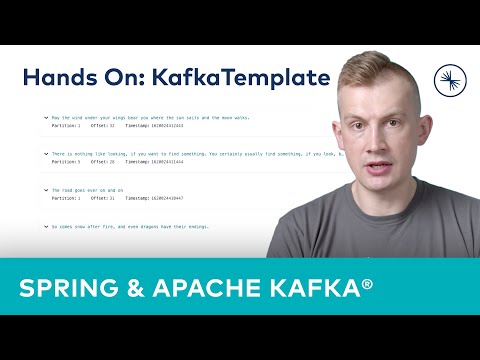 [Speaker Notes: 1:08 Add dependencies code under the “dependencies” section within your IDE
1:57 Create a “Producer” class, a “Kafka Template”, and an “Instance” 
4:19 Set a “Duration Interval” and “Generate a New Supplier” function via “Flux”
5:55 Combine 2 fluxes via “Flux.zip” and add “Map” to the code to invoke method 
8:02 Invoke code via “Event Listener” and  “Component” annotation
8:52 Under “application.properties”, specify a “Serializer” 
9:45 In Confluent Cloud, create a Topic 
10:24 Run your application within your IDE to connect the Producer to Confluent Cloud

In our previous lesson, I showed you how you can create a new project using start.spring.io and how you can configure this project to connect to Confluent Cloud. We'll be using the same thing that we used on the previous lesson, so we're not gonna be repeating ourselves again. If you missed that part, please come back and the refresh your knowledge how you can start a new project and what kind of dependencies you need in this application. Speaking about dependencies, in order to make this exercise a little bit more interesting instead of just sending some of the random hello world messages, I will be using the library called JavaFaker that generates some of the relatively realistic data. In our particular case, we're gonna be using some predefined generators to send those messages in the Kafka topic. So I'm going into my dependencies sections and I'm going here and saying... You can always find this information in a GitHub. JavaFaker has GitHub project located here. You can find the link in the description below. And if you using Maven, you can find the way how we can set up the Maven. In my particular case, I'm using Gradle, so in this case, I will be using this configuration to add this as a dependency. I edit here, refresh my Gradle configuration. And now I want to start using Spring Boot libraries to produce and send some messages to Kafka. Let's create a class called Producer. And to send message in the Kafka topic, we're gonna be using component called Kafka template. I already explained the ways how you can configure the Kafka templates and what kind of method's available there. So here I will show you how we can use it. So let's start with this Kafka templates. Call it templates. In this case, we're gonna be sending messages with some integer key and a string value. So we're gonna be using this types here. Now we are gonna make this private, and I'm gonna make it final. This is where my Lombok comes handy that will allow us to generate a required arguments constructor. So in this case, I don't need to create this manual dependency injection. In general, it's good to use with constructor dependency injection or property dependency injection. Do not use like a field dependency injection that will require some additional magic in order to access those fields. So in this particular case, this Kafka template will be injected by Spring and configured by Spring Boot. And it will be injected in my code. And gonna be using this JavaFaker class. Public void generate. So in this case, I need to send a message say every second, and this message will contain some of the interesting data. In my particular case, I wanna be using some of the predefined faker generators. Faker.hobbit and quotes. So we're gonna be using some of the quotes from a book about hobbit. So we're gonna be using this to push it into Kafka topics. Let's create instance of this faker which say, faker.instance dot... That's what we're gonna be using today. Next thing is that we need to create a code that will be randomly methods of the faker in a regular basis. In this case, we are gonna be using a little bit of a reactive programming, we're gonna be using this component called flux that allows us to generate a message every second. Flux.interval duration of millis. In this particular case, we're gonna do a thousand millis and it's gonna be one second. We're gonna use this as a var which is called the interval. Next thing is to have our faker to generate our message. We're gonna be using another method from our flux called flux.fromStream and it's gonna be using new supplier function that will generate our string. And we're gonna be implementing methods on the supplier. In this particular case, we're gonna say, faker.hobbit quote. So in this case, it will invoke this. Let's clean up this code. It looks nice. We'll say just a flux or let's even call it quotes. Now, in order to combine those two fluxes, we need to use methods flux.zip. So we will use this one. Our first one is interval. Second one is quotes. And we will apply method map that will finally... We will invoke this method in our producer code. This is a receiver tuple as a parameter. So because it has some elements from first flux and for some elements, from another flux. For this, we're gonna be implement methods apply. We'll call it it, and as a result, so what we wanna do in this method, in this method we want to use our template, send a message to topic, hobbit. Our key is gonna be something that a faker can give us. For example, faker.random .nextInteger of some 42... Always good random number. And the next thing is that we're gonna get to this it. It's gonna be our string. That's something that was generated by this flux. And in order this code to work, let's just do blockLast. I don't want this code to go away. I want it to run indefinitely. And essentially we also don't need information about type. So the Java is smart enough to understand this. Now how this code will be invoked, we're gonna be using this event listener annotation from spring. And when these applications, my Spring Boot application will be started, this code will be invoked. In order to make this work as well I need to make this as a constructor. Oh, component. I'm sorry. And that would be it. So we need to do a few more things here in our application . So we do have a connection to our Confluent Cloud. So the next thing we need to tell what kind of data we will be sending. Generally, Kafka don't care what kind of data you're store in this. But since it's a Java application, Java application generally cares what kind of objects you want to send. And in order to turn this objects into stream of bytes, we need to specify what? We need to specify serializer, of course. So kafka.producer.key-serializer. So since we're producing this data in integer format, we need to specify this org.apache.kafka... Sorry, Kafka. Common.serialization, and it's gonna be Integer Serializer for kafka.producer.value-serializer. We'll need to specify org.apache.kafka.common.serialization.StringSerializer. So next thing is that we mentioned this topic called hobbit, but we need to create this. For that we need to go in our Confluent Cloud. On the previous steps of this tutorial, this lesson, we created this spring.kafka cluster here. So in this case, I'm going here inside the topic and go in here, create this topic, hobbit. And I will create this with defaults. In the future lessons I'll show you how you can use a programmatic approach to create those topics when your application needs. But for this example, it's okay to create this manually. I will open this window and keep this open while my application will be up and running. Now, so in this case, what I need to do here is just a run this application. It will be compiled and up and running. My producer will connect... See, this is properties from my producer. My producer will be connect to Confluent Cloud. Everything's working fine. Gonna be using that Integer Serializer for a key, and for the value, it's gonna be String Serializer as well. As you can see, all this messages are consumed by Confluent Cloud UI. And you can see all those messages are arriving here nicely. However, sometimes you want to use or sometimes, like most of the times you want to use programmatic approach to consume those messages. In the next lesson, I will show you how we can use Kafka Listener to consume those messages from a Kafka topic programmatically.]
Receiving Messages with KafkaListener
[Speaker Notes: - Hi, this is Viktor Gamov with Confluent. And in this module, I will tell you what kind of APIs from Spring Kafka you can use to receive messages from Kafka Topic in Confluent Cloud. Let's get to it.]
Consumer Factory
@Bean
public ConsumerFactory<String, String> consumerFactory(){
return new DefaultKafkaConsumerFactory<>(consumerProperties());
}

@Bean
public Map<String, Object> consumerProperties(){
return	Map.of(
ConsumerConfig.(BOOTSTRAP_SERVERS_CONFIG, "localhost:9092"
GROUP_ID_CONFIG, "spring-ccloud",
ENABLE_AUTO_COMMIT_CONFIG, false,
SESSION_TIMEOUT_MS_CONFIG, 15000,
KEY_DESERIALIZER_CLASS_CONFIG, StringDeserializer.class,			VALUE_DESERIALIZER_CLASS_CONFIG, StringDeserializer.class);
}
[Speaker Notes: So the main component that drives all things inside the Spring Boot is always the factories. And if you learned on the previous lesson that the producer factor will be responsible for instantiating Kafka producers. So in this case, ConsumerFactory will be responsible for instantiated Kafka Consumers in our application.]
Consumer Factory
@Bean
public ConsumerFactory<String, String> consumerFactory(){
return new DefaultKafkaConsumerFactory<>(consumerProperties());
}

@Bean
public Map<String, Object> consumerProperties(){
return	Map.of(
ConsumerConfig.(BOOTSTRAP_SERVERS_CONFIG, "localhost:9092"
GROUP_ID_CONFIG, "spring-ccloud",
ENABLE_AUTO_COMMIT_CONFIG, false,
SESSION_TIMEOUT_MS_CONFIG, 15000,
KEY_DESERIALIZER_CLASS_CONFIG, StringDeserializer.class,			VALUE_DESERIALIZER_CLASS_CONFIG, StringDeserializer.class);
}
[Speaker Notes: So for that, as always, we need to provide a property files or like configurations that our consumer will be using. So in this case, we creating a consumer properties bean which essentially is a map that has a key pair, keys, some of the config parameters, value, obviously value.]
Consumer Factory
@Bean
public ConsumerFactory<String, String> consumerFactory(){
return new DefaultKafkaConsumerFactory<>(consumerProperties());
}

@Bean
public Map<String, Object> consumerProperties(){
return	Map.of(
ConsumerConfig.(BOOTSTRAP_SERVERS_CONFIG, "localhost:9092"
GROUP_ID_CONFIG, "spring-ccloud",
ENABLE_AUTO_COMMIT_CONFIG, false,
SESSION_TIMEOUT_MS_CONFIG, 15000,
KEY_DESERIALIZER_CLASS_CONFIG, StringDeserializer.class,			VALUE_DESERIALIZER_CLASS_CONFIG, StringDeserializer.class);
}
[Speaker Notes: And after that, we need to create a bean, ConsumerFactory bean that will take this parameters and we'll be responsible for instantiating a new producer.]
Message-Driven POJO in Spring
[Speaker Notes: Inside the Spring Boot, the many components that integrate with messaging systems, for the pattern of message driven POJO. If you've been around the Java community for a while you know that in Java E specification, or even Java 2E specification, back in the day they introduced a message driven beans as a part of enterprise jellybean specification. But it was something that's very cool as idea, but it's was very difficult to use. It requires your application server in order to run this. And the good people from the Spring Framework came with this idea of a simplified version of those beans; should take this not the enterprise Java beans, but make them just the regular Java POJOs and made them like Spring managed beans. And that's where the concept of message driven POJO comes into life.]
Message-Driven POJO in Spring
Enables asynchronous communication
[Speaker Notes: So message driven POJO allows asynchronous communication between the systems. So essentially you define a message listener. In the past, you had to implement interface that will have method listen. And in this case, the Framework will take care of this. This functionality still exists but it's not necessarily useful anymore, because there is annotations that allows you to put the annotation to any interface.]
Message-Driven POJO in Spring
Enables asynchronous communication
Little or no coupling to Kafka Consumer API
[Speaker Notes: So the concept of this, like a messaging, will not have direct connection to Kafka API. So that's why the layer of message driven POJO support can be implemented as something that is abstracted out and only particular implementation will fill up the blanks and put the integration with Kafka Consumer API. So by default this messaging POJOs don't depend on underlying technology.]
Message-Driven POJO in Spring
Enables asynchronous communication
Little or no coupling to Kafka Consumer API
Annotate method with @KafkaListener
[Speaker Notes: You are not putting any Kafka related code in your POJO. You can just have a one method that will have one input parameter. This input parameter will come from somewhere, from something that will invoke this method. And that also brings very good opportunity to use annotation here. So if you annotate this method so the Spring will take care of instantiating underlying containers that will be running Kafka Consumers, reading messages from Kafka Topic, handling serialization and only after injecting a right value in your application code.]
Message-Driven POJO in Spring
Enables asynchronous communication
Little or no coupling to Kafka Consumer API
Annotate method with @KafkaListener
Spring with manage the lifecycle
[Speaker Notes: All these things would be managed by Spring. So you as a developer, as always, need to focus only on actual implementation.]
@KafkaListener
You can receive messages by configuring a MessageListenerContainer
[Speaker Notes: So KafkaListener allows to receive messages and it will instantiate the facility called MessageListenerContainer. So this container will be handling parallelization, configuration, the retries, different things that maybe Kafka application will require things like do I need to commit my offset automatically or I need to commit my offsets manually and all that kind of stuff.]
@KafkaListener
You can receive messages by configuring a MessageListenerContainer
And providing a message listener or by using the @KafkaListener annotation
The @KafkaListener annotation is used to designate a bean method as a listener for a listener container
[Speaker Notes: The annotation brings the simplicity for the code. You don't need to extend any interfaces. So your POJO will just stick to your business logic. It would be much easier to test. You will not have a dependency on any Framework things. So it would be a much cleaner code. And the annotation will be just indication for Spring Framework that the code, actual the underlying communication would be dedicated to specific listener. It is much, much easier to demonstrate how this thing works together. So that's why in the next exercise, I will walk you through the process, how you can create your message driven POJO annotate this KafkaListener and start receiving messages from Kafka Topics in Confluent Cloud.]
Hands On: Receiving Messages with KafkaListener
[Speaker Notes: - Hi, this is Victor Gamov with Confluent. And in this lesson, I will show you how you can use Kafka-Listener to receive new messages from Kafka topic in Confluent Cloud. Let's get to it.]
Hands On: Receiving Messages with 
KafkaListener
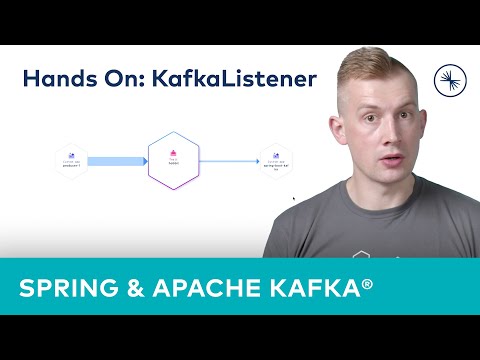 [Speaker Notes: 0:36 Create a “Consumer” class with a “KafkaListener” annotation specifying your Topic name and a “Group ID” within your IDE
2:00 Under “application.properties” specify the “Deserializer”
3:21 “Run” to restart application
3:44 In Confluent Cloud, select the Consumer and Topic tabs to verify your group’s properties
5:05 Optional - Under your IDE, add “ConsumerRecord” under “KafkaListener” to generate information about record keys. Run application again.

In the previous lesson, you learnt how you can send a new messages into Kafka topic, and we use Confluent Cloud UI to consume those messages. And this is the time where you will learn how you can do this programmatically using Spring Boot and Spring Kafka. Let's create a new class called Consumer. In this class we will have some methods called public, void, consume. And in this methods, we need to do something with this data. So we can say it's gonna be string quote. And in this case, I will do KafkaListener annotation here. I need to specify what's the topic. In our case, it will be hobbit. You can subscribe to multiple topics as you know and group ID is important in the property that we need to specify. Spring-boot-Kafka Listener. Now, in order to do something with this quote, we will just do... And let's call it... We need to make this as a component and we're good to go. Also, we need to tell default deserializer what kind of data is coming into our application. So in this case, we can do kafka.consumer.value-deserializer. And in this case, we're gonna be using, org.apache.kafka.common.serialization.SringDeserializer. And so we not forget about the key deserializer as well. So we go in kafka.consumer.key-deserializer. And we need specified org.apache.kafka.common.serialization/IntangerDeserializer. Since we have a data in format and integer for key and the string for our value, I need to specify those deserializers here. In the future lessons I'll show you how we can use a more complex types and how we can use schemas with this application and how we can configure your application to use all this nice things. Now, my consumer is ready to roll. I need to go and restart my application. Takes some time to compile this. Location is up and running. And now we start seeing all this new messages arriving in this console. So let's take a look what do we see in Confluent Cloud. In the Confluent Cloud, we can go to this left-side menu and find the consumers. Sometimes it will take some time to refresh, so it's always good to refresh it. And now see the same group that I specified in my code over here saying that it is gonna be spring-boot-Kafka Listener. I see this consumer group is consuming all partitions, all six partitions in my topic, and I can see offsets, I can see consumer lag here, all these nice things. And also, if I go to this hobbit topic, I will be able to see a different dependencies or different applications that connected to this topic. In this particular case, that's my consumer application. Custom app. And that's my producer application. Also custom app. So essentially in my application configuration, my Spring Boot application configuration, I will be able to change this. By default, producer one is default client ID. You can change this in Spring Boot application. Like here, and you can go and say... Producer.client-id I can say spring-boot-producer. Also, if you're interested in your application, if you're interested to getting also information about the keys, you can do that as well. And let me show you how you can do that. So let me stop this application real quick. I'm getting back to my code. And instead of right now, instead of string, instead of value, I actually can't inject here and consumer record. And in this case, my consumer record will be key as an integer, and my value as a string. And I can say, record, and I can say this dot value, and something like plus with key, record.key. So now if I run this application once again, we should be able to get access to a record key. As we can see here, all this new messages start arriving with this updated information. My consumer is again, up and running, and we will be able to see what this consumer does. Now you know how you can consume messages from Confluent Cloud using Spring Boot and Kafka Listener.]
Create Kafka Topics with TopicBuilder
[Speaker Notes: - Hi, I'm Viktor Gamov with Confluent. For many years, Kafka administrators were using the command-line tools to perform some admin operations; creating topics, changing topic configuration, assigning partitions, etc. But with KafkaAdmin API, those operations can be done now programmatically. Spring Boot and Spring Kafka include integration for KafkaAdmin clients so you can perform some admin operations within your application configuration. In this lesson and exercise, you will learn how you can use this, so let's get to it.]
Kafka AdminClient Support
KafkaAdmin - a wrapper for AdminClient
[Speaker Notes: In the Spring Kafka framework, Kafka AdminClient is supported in a few ways. Essentially, there is a KafkaAdmin class which implements a Spring factory bean that will be used to maintain and support life cycle of this AdminClient. It's actually wrapper around the KafkaAdmin API.]
Kafka AdminClient Support
KafkaAdmin - a wrapper for AdminClient
Topic Builder - a convenient construction for creating NewTopic objects
[Speaker Notes: And another class. TopicBuilder provides convenient API for creating a topic configuration. Let's quickly take a look on those.]
Accessing AdminClient
@Bean
public KafkaAdmin admin(){
return new KafkaAdmin(Map.of(AdminClientConfig.BOOTSTRAP_SERVERS_CONFIG, "localhost:9092"));
}
[Speaker Notes: The KafkaAdmin is, like I said, it's a factory bean that essentially you need to supply with some configuration. You need to provide configuration to connect to broker. It can be information about bootstrap server, information about certain security configurations. After that, Kafka AdminClient will be created if you define this bean yourself, if you do this without Spring Boot. In this case, this bean will be used to create other topics. It is much simpler to do with Spring Boot where configuration can be both sourced and placed in application.properties or application.yml, where Spring Boot will automatically pick up and instantiate a corresponding KafkaAdmin instance.]
Creating Topics
@Bean
public NewTopic topic1(){
return TopicBuilder.name("thing1")
.partitions(10)
.replicas(3)
.compact()
.build();
}

@Bean
public NewTopic topic2(){
return TopicBuilder.name("thing2")
.partitions(10)
.replicas(3) 	.config(TopicConfig.COMPRESSION_TYPE_CONFIG, "zstd") .build();
}
[Speaker Notes: Once this KafkaAdmin bean is available in class path one way or another, so you can create multiple other beans with type NewTopic, which is the Kafka's AdminClient type. In this case, those topics will be executed and will be created in Kafka cluster.]
Creating Topics
@Bean
public NewTopic topic1(){
return TopicBuilder.name("thing1")
.partitions(10)
.replicas(3)
.compact()
.build();
}

@Bean
public NewTopic topic2(){
return TopicBuilder.name("thing2")
.partitions(10)
.replicas(3) 	.config(TopicConfig.COMPRESSION_TYPE_CONFIG, "zstd") .build();
}
[Speaker Notes: You can use TopicBuilder methods to provide some of the standard configurations, like number of partitions, number of replicas, if you want to enable compaction, and so far and so on.]
Creating Topics
@Bean
public NewTopic topic1(){
return TopicBuilder.name("thing1")
.partitions(10)
.replicas(3)
.compact()
.build();
}

@Bean
public NewTopic topic2(){
return TopicBuilder.name("thing2")
.partitions(10)
.replicas(3) 	.config(TopicConfig.COMPRESSION_TYPE_CONFIG, "zstd") .build();
}
[Speaker Notes: Also, you can use some configuration parameters that not maybe have this API methods. For example, there's some configuration that you can change in config. Like, for example, the compression type, which type of algorithm to use to compress data in a topic. In this case, you can also provide arbitrary config.]
Creating Topics (cont.)
@Bean
public NewTopic topic3(){
return TopicBuilder.name("thing3")
.assignReplicas(0, Arrays.asList(0,1))
.assignReplicas(1, Arrays.asList(1,2))
.assignReplicas(2, Arrays.asList(2,0)) .config(TopicConfig.COMPRESSION_TYPE_CONFIG, "zstd")	.build();
}
[Speaker Notes: Moreover, Spring TopicBuilder also provides the methods that allows you to manually assign replicas for your topic when the topic was created. It is quite rich thing to do. In the next exercise, you will learn how you can use all these things in your application; how you can create new topic, how you can modify configuration for existing topic, and so far and so on. Also, you will be able to see how this would be working in Confluent Cloud, so stick around.]
Hands On: Create Kafka Topics with TopicBuilder
[Speaker Notes: - Hi, this is Victor Gamov with Confluent and in this lesson, I will show you how we can use TopicBuilder to programmatically create topics. Let's get to it.]
Hands On: Create Kafka Topics with 
TopicBuilder
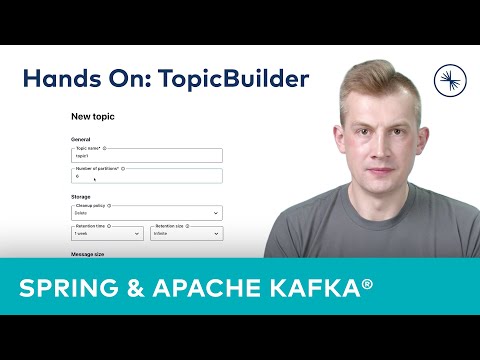 [Speaker Notes: 0:15 Under the Confluent Cloud Cluster create a Topic
1:27 Create a “Bean” by coding a new Topic in your IDE, and Run application
2:50 Verify new Topic created in Confluent Cloud Cluster

So when I go here in my Confluent Cloud cluster, I can click Add topic and after that I can create the topic with some default configuration, topic1 or I can customize those settings. I can go change the number of partitions, I can change a cleanup policy, I can set a retention, by default as you can see, it use infinite retention so you can store your data inside this Confluent Cloud as long as you want. Also, you can specify the maximum size of the message, so those things that you can change in your UI. So, let's take a look how Spring Boot and the Spring Kafka can help us to create these topics programmatically. So in order to do so, we need to do couple of things here. In order to tell the Spring that this particular topic or this something needs to be created, we need to create a bean with a specific type and in this case, Spring will understand this, it will use this topic configuration and automatically instantiate AdminClient and execute required operation. So let's get to it. Let's create a new bean with type of NewTopic and we will use a TopicBuilder class in order to instantiate this topic. NewTopic hobbit2, we'll make it as a Bean. We just do return something, TopicBuilder with name hobbit2, we can specify a number of partitions, in this case partition count will be, let's do 12. Next thing, we'll also specify number of replicas. It's 3, because we're writing this in a cloud, this is the minimum required. And after that when I click build, I will be able to get a new topic that I will be able to return. And here I can also inline this, so it will not be used. Now, so what we will expecting to see here when I run this application, I will expecting this topic will be available in my Confluent Cloud UI. Go into Topics, and now I have a topic hobbit2 with configuration of 12 partition, this is what just we did. Let's try to change configuration. So if this topic was created before we'll be able to change our configuration, say we want to change number of partitions from 12 to 15. As you can see my configuration just changed. And because the topic was already existed in my cluster, Admin API will try to alter config because the previous version of this topic included 12 partitions, and this topic includes now 15 partitions. That's what how does it work. Once again, you need to use this Bean, and in this case, Spring Boot will be able to identify, will be able to identify that this topic needs to be created. It will initiate AdminClient and this AdminClient will execute methods create or create or replace for new topics. And now you know how we can programmize a good create topic or change the config of existing topic using Spring Boot and Spring Kafka.]
Process Messages with KafkaStreams and Spring Boot
[Speaker Notes: - Hi, this is Viktor Gamov with Confluent and welcome back to the Spring Kafka for Confluent Cloud course. And in this module we're going to look at how you can use Kafka Streams together in the Spring Boot and the Spring Kafka framework and what needs to be done, how it is configured and what kind of things you need to know. As always, there will be practice afterwards so you can follow along and see how this will work in Confluent Cloud. So let's get to it.]
KafkaStreams Support
Autoconfiguration with @EnableKafkaStreams
[Speaker Notes: Here's a couple of things that you need to know, how Kafka Streams integration works with Spring Kafka. In order to kick in auto configuration in your Spring Boot application you just need to enable an addition EnableKafkaStreams. So if you have a Kafka Streams jars in a class path, this automatic configuration will be able to pick them up and enable this configuration. Otherwise you can always enable this explicitly.]
KafkaStreams Support
Autoconfiguration with @EnableKafkaStreams
Spring will manage KafkaStreams        application lifecycle (start/stop)
[Speaker Notes: With the Spring Kafka support, Kafka Streams lifecycle will be fully managed by Spring and in this case you don't need to manually create an instance of Kafka Streams object and start it and stop it and make sure that when the application starts, you're doing certain things and after that you will be able to stop it. You don't need to do this; the lifecycle will be fully managed, even though you still can get access to instance of Kafka Streams application. And in a work through, in an exercise section, I will show you where it can be useful.]
KafkaStreams Support
Autoconfiguration with @EnableKafkaStreams
Spring will manage KafkaStreams        application lifecycle (start/stop)
JSON Serdes
[Speaker Notes: Spring provides a JSON based, Jackson based, JSON Serializer and Deserializer. Plus it also provides Serdes for Kafka streams. In the many use cases where you don't need to rely on things like a schema registry, for example, you were adding some standalone application, you don't need to collaborate between different members of your team or different services, you need to publish the schema, The JSON serialization would work out of the box with those predefined Serializers and Deserializers.]
KafkaStreams Support
Autoconfiguration with @EnableKafkaStreams
Spring will manage KafkaStreams        application lifecycle (start/stop)
JSON Serdes
KafkaStreams metrics via Micrometer
[Speaker Notes: If you are in the world where you need to monitor and see what is going on with your application which you should do in production, Kafka Streams exposes some of the metrics through JMX and Spring Kafka provides a wrapper around those metrics and exposes them through micrometer frameworks. So those things will be available for consumption by different frameworks and developer tools.]
KafkaStreams Support
Autoconfiguration with @EnableKafkaStreams
Spring will manage KafkaStreams        application lifecycle (start/stop)
JSON Serdes
KafkaStreams metrics via Micrometer
Recovery from errors
[Speaker Notes: And also Spring provides some of the out of the box implementation of error handling mechanisms. So Kafka Streams has APIs that allow you to enable or specify some error handler for a different type of situation. And Spring Boot provides different strategies that you can apply in your application.]
Enable KafkaStreams Support in Spring Boot
@Configuration
@EnableKafka
@EnableKafkaStreams
public class KafkaStreamConfig{

@Bean(name = KafkaStreamsDefaultConfiguration.DEFAULT_STREAMS_CONFIG_BEAN_NAME)
public KafkaStreamsConfiguration kStreamsConfigs(){
return new KafkaStreamsConfiguration(Map.of(
APPLICATION_ID_CONFIG, "testStreams",
BOOTSTRAP_SERVERS_CONFIG, "localhost:9092",
DEFAULT_KEY_SERDE_CLASS_CONFIG, Serdes.Integer().getClass().getName(),
DEFAULT_VALUE_SERDE_CLASS_CONFIG, Serdes.Integer().getClass().getName(),
DEFAULT_TIMESTAMP_EXTRACTOR_CLASS_CONFIG, WallclockTimestampExtractor.class.getName()
));} 
}
[Speaker Notes: So let's take a look. For this code snippet we're going to look at more details in the exercise section, but here you will see a typical configuration for your Kafka Streams application.]
Enable KafkaStreams Support in Spring Boot
@Configuration
@EnableKafka
@EnableKafkaStreams
public class KafkaStreamConfig{

@Bean(name = KafkaStreamsDefaultConfiguration.DEFAULT_STREAMS_CONFIG_BEAN_NAME)
public KafkaStreamsConfiguration kStreamsConfigs(){
return new KafkaStreamsConfiguration(Map.of(
APPLICATION_ID_CONFIG, "testStreams",
BOOTSTRAP_SERVERS_CONFIG, "localhost:9092",
DEFAULT_KEY_SERDE_CLASS_CONFIG, Serdes.Integer().getClass().getName(),
DEFAULT_VALUE_SERDE_CLASS_CONFIG, Serdes.Integer().getClass().getName(),
DEFAULT_TIMESTAMP_EXTRACTOR_CLASS_CONFIG, WallclockTimestampExtractor.class.getName()
));} 
}
[Speaker Notes: One of the things that you might notice here is that the configuration has explicit annotations about EnableKafka, EnableKafkaStreams. So this is where Spring Boot will understand that okay, I need to initiate these Kafka Streams and also I will be using, or I will be instantiating this class called StreamsBuilder. We're going to talk about this in the next slide.]
Enable KafkaStreams Support in Spring Boot
@Configuration
@EnableKafka
@EnableKafkaStreams
public class KafkaStreamConfig{

@Bean(name = KafkaStreamsDefaultConfiguration.DEFAULT_STREAMS_CONFIG_BEAN_NAME)
public KafkaStreamsConfiguration kStreamsConfigs(){
return new KafkaStreamsConfiguration(Map.of(
APPLICATION_ID_CONFIG, "testStreams",
BOOTSTRAP_SERVERS_CONFIG, "localhost:9092",
DEFAULT_KEY_SERDE_CLASS_CONFIG, Serdes.Integer().getClass().getName(),
DEFAULT_VALUE_SERDE_CLASS_CONFIG, Serdes.Integer().getClass().getName(),
DEFAULT_TIMESTAMP_EXTRACTOR_CLASS_CONFIG, WallclockTimestampExtractor.class.getName()
));} 
}
[Speaker Notes: In this bean that defines in configuration you can provide customized configuration for your Kafka Streams application. You can provide application ID, and bootstrap server connection details to Kafka broker or you can define this configuration in application dot properties. And this Kafka Streams configuration bean would be created by default and will be available for instantiating the instances of Kafka Streams application.]
Enable KafkaStreams Support in Spring Boot
@Bean
public KStream<Integer, String> kStream(StreamsBuilder kStreamBuilder){
KStream<Integer, String>stream=kStreamsBuilder.stream("streamingTopic1");
stream
.mapValues((ValueMapper<String, String>) String::toUpperCase)
.groupByKey()
.windowedBy(TimeWindows.of(Duration.ofMillis(1000)))
.reduce((String value1, String value2) -> value1 + value2,
Named.as("windowStore"))
.toStream()
.map((windowedId, value) -> new KeyValue<>(windowedID.key(),value))
.filter((i.s) -> s.length() > 40)
.to("streamingTopic2");

stream.print(Printed.toSysOut());

return stream;
}
[Speaker Notes: What I like about using Kafka Streams with Spring Boot is that essentially you can very quickly start focusing on your topology, on your Kafka Streams and KStreams and your Ktables, where you don't need to worry much about the lifecycle; Spring will take care of it. And in this case, only one method to building this topology will require StreamsBuilder as an input parameter, which Spring will inject. You can create this explicitly or Spring can create this for you with some default configurations.]
Enable KafkaStreams Support in Spring Boot
@Bean
public KStream<Integer, String> kStream(StreamsBuilder kStreamBuilder){
KStream<Integer, String>stream=kStreamsBuilder.stream("streamingTopic1");
stream
.mapValues((ValueMapper<String, String>) String::toUpperCase)
.groupByKey()
.windowedBy(TimeWindows.of(Duration.ofMillis(1000)))
.reduce((String value1, String value2) -> value1 + value2,
Named.as("windowStore"))
.toStream()
.map((windowedId, value) -> new KeyValue<>(windowedID.key(),value))
.filter((i.s) -> s.length() > 40)
.to("streamingTopic2");

stream.print(Printed.toSysOut());

return stream;
}
[Speaker Notes: So once you have this StreamsBuilder in place, with this method, you will be able to get access to all APIs that are available from Kafka Streams. And in this case, it just becomes like your regular Kafka Streams application. Forget about Spring, forget about anything, it will just work like your plain Java. Here Spring provides a really, really thin wrapper on top of this API, so you just can focus on the good things. All right. In the next section, you will be able to use some of the knowledge that I just described and implement some of the word processing application using Kafka Streams and Spring Boot. Also, you will be able to see how this application would look in the Confluent Cloud, what kind of topics will be created there and so forth and so on. So let's get to it. It's going to be nice!]
Hands On: Process Messages with KafkaStreams and Spring Boot
[Speaker Notes: - Hi, this is Viktor Gamov of Confluent. KafkaStreams is a Java library that allows you to write stream processing applications. Spring Boot and Spring Kafka includes support for KafkaStreams. So you can include this capabilities and write your event driven microservices using spring boot, and the KafkaStreams. So let's take a look how we can do this.]
Hands On: Process Messages with 
KafkaStreams and Spring Boot
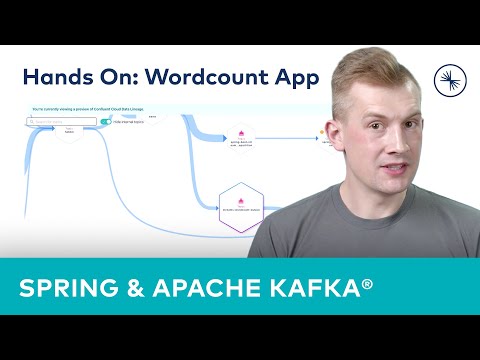 [Speaker Notes: 1:26 Create a “Processor” class, and enable “KafkaStream” within your IDE
2:32 Under “StreamsBuilder” specify your Topic, serializer/deserializer for grouping, stringSerde, and integerSerde
4:23 Create a “Bean” by coding a new Topic
4:59 Under “application. properties” specify a KafkaStreams replication factor, application id, 
and Run application
7:05 Verify the new Topic in Confluent Cloud Cluster
8:33 Under “Consumer” code change name of Topic to “streams-wordcount”, and specify 
“ConsumerRecord” to have <String, Long>  annotation. Run application.
8:55 Under “application.properties” apply <String, Long> annotation to the Deserializers within 
the Consumer code
9:30 Run application and verify the prior information input
10:24 Create a “RestController” class in your IDE, and add the “Store name” within your “wordcount” code
14:35 Run application
16:16 Verify input information in your Confluent Cloud Cluster



For the purpose of today Exercise, we're gonna be using this classic example of all possible data processing frameworks. We're gonna be using workouts since we already have some information from book. In this particular case we have information from our Hobbit book. We're gonna process this, and get the count of words, how many words, and how often they occur in this quote. So let's get to it. For the sake of this exercise. I'm not gonna start writing this KafkaStreams from scratch, even though it's pretty simple to do I will use a use a quick-start that's available on the confluent website. That already have everything that I need. So if you want to learn a little bit more about KafkaStreams, go to our YouTube channel, or on developer.confluent.io. You can find materials about KafkaStreams. In this case. I want to show you some of the integration bits that available for you in spring boot and spring Kafka let's create another Class called processor. And now processor class, we will have a methods called public void process. In order to use, or create a topology in our application we need to use streams builder that's class that will be used to instantiate KafkaStreams instance. In spring boot already have support to this. so it can inject streams builder in our code. So we don't need to do this manually. So let's just do this one. Call it builder and this is gonna be implementation. Now in order to do so. We need to say, it's going to be out to wired. Also I need to say this is a component. And also I need to tell this spring boot application that enable KafkaStreams. In this case, it will start looking for certain configurations. We're gonna be talking about, in a few seconds. In our Spring StreamsBuilder we're gonna be using all these kind of things here. This is where we initialize our serializers. That's what we would, next thing is that we need to specify, where we need to read this data. So since we already have this data in our Hobbit topic, we're gonna be using this one. So next thing is that, in this particular case we don't specify. So we were gonna be doing the split. We're gonna be splitting all these sentences, all these quotes into words. And after that, we group by key. In this particular key would be word. I know for a fact that we need to also specify a serializer and deserializer here, for grouping. So in this case, we will be group as a string serde, And as a value, we are gonna be using string string. So we are gonna be using string as our key. We're gonna be grouping by key. So in this case, we need to specify those serde. And another thing that we consuming this message not from the string string, we consume in this message from serdes dot Integer. I'll create the variable intergerSerde. And we consume this as an integerSerde over here and integer over here. So we've fixed our types. Our builder was injected here. We're creating a stream here. And next thing is that we do have these streams word count topic. Now on the previous lessons we'll learn how we can create a new topic. So in this case, we're gonna say, new topic counts. Return topic builder, name and with a number of partitions. It's gonna be six, and replication factor is three. And we're on the build method and we'll make it as a bean. So in our application configuration we'll also need to specify couple of things. So Kafka streams, replication factor. For all internal topics that Kafka streams will create, for repartitioning, for state store. All these topics also needs to have a replication factor. We need to set this here in the configuration because it will not allow me to create the topics with default replication factor which is one. That's what I need to do. It's a confluent cloud specific, or if you have a cluster that runs on certain defaults. Confluent cloud, always enforcing some of the good defaults that you as a user, needs to be aware. And basically don't need to think about this. And also I need to do Kafka streams, application ID we'll call it spring boot streams. So in this case it will be using this as our application ID. It's also mandatory field that we need to create for our application. And once again, let's see what we're doing here. We're reading these messages from our hobbit. We are doing some parsing in our application side of things. And after that, we do grouping. We do count. And after that, we writing the result back to topics. So in this case, we will be able to see some of them alright. Go ahead and run this application. We'll be looking for running state. So it's going into states that topic was not created. So it created this topic. Now applications should be up and running. And we should be able to see application state translation from rebalancing to running. So application is up and running. Now, when I switch from my application code into my confluent cloud UI. I should be able to see all these topics that were created. And there's a topic called a word count output that we created programmatically. We also can see that some of the data is actually arriving to this topic. So let's take a look. What do we have here. In messages UI we will be able to see the counts in this case. We're gonna be using key is our string, as our word, and our count would be our value. That's we supposedly should be able to see in a few seconds. So let's take a look in a different view. So what we see here, our key is actually our word. And our value is something that JavaScript UI will not be able to read. Why is that? Because we're using long serializer which is a Java specific. So it puts some bytes that not standard since we use using string and the Java usually produce UTF-8 a unicode string. So it will be able to consume the string anywhere. So in this case, including the JavaScript so we see something is going out here. But the way how we can read this data we can modify our consumer, and read this data from the console. So let's get to it. At start, stop my application go to my consumer code. I will change the name of the topic, to streams, word count. This is gonna be what we're gonna be consuming here. And consumer record, in this case is gonna be string and long Also, we need to modify consumer code. So in this case, it will be using as a key string deserializer. And that we'll be using as a value long deserializer. 

And now I should be able to see all this messages in my console. So once again, my producer will create the quotes for the Hobbit. My KafkaStreams application, we'll try to do word count. And my consumer now we'll be writing this down in our console. So let's get to it and let's see how it works. We should be able to see those messages in a few seconds. So this is our key. Let's see if it enhances baggings a dragon. All right. So some dragons here, and we know getting the count of this. Now, all this is very interesting and it's very cool. But really a place where the KafkaStreams and spring boot really shine together. When we need to build a restaurant point to access this state store for this application. So in this case, instead of reading through all this topic and the reading all this messages here we'll try to get access to those on demand. So that's the next thing that we're gonna to be doing here. So let's create another class. We're gonna call it a rest controller that will expose some of the information about the state store. From within Kafka streams application to a rest API. Rest service. And it's going to be a rest controller. We're gonna be using this streams builder, factory bean that allows us to get access to KafkaStreams instance, and KafkaStreams instance allows us to get access to a state store. So that's gonna be, what we're gonna be using here. And a it's gonna be a private final. We're gonna be using a required argument constructor as well to generate this. So that we'll be using this, in the next thing is the public say, we need to get counts and it's gonna be long and get count. We're gonna be using string as our word that we need to get access word, and that's gonna be our code return something. Now it's gonna be, get mapping. We're gonna be using this say slash count slash word. And in this case we're gonna be using this path very able as a word. Now from the factory bean, we can get a KafkaStreams instance. So KafkaStream instance this is all your like KafkaStreams API, that's your instance of KafkaStreams. So from this, I can do store query parameter for names and type. So we need to have a store name. We'll get back to it counts. Next thing is that style is a key value store. What's the queryable store types dot and it's key value store. Now we're getting these store where our counts end will be string, and it's gonna be a long. And when I do counts dot get by key, I put the word. And this is what I will be returning to my application. Now, So we have this REST endpoint, but we don't have the store name. So in order to do so, we need to get back to our word counts, and materialized as counts. So in this case, it will create the local state store of the name counts that will be available for querying. If you want to learn more about how does it work? We have a materials in our developer.confluent.io website. Where you can learn all about KafkaStreams and how the state store works. Also, you can check out this confluent YouTube channel. With the live streams play list, where you can find all things around materialized view. I always talk about this in a lot in the details in the past. So let's see how this will work. So now I will restart my application. So now what I can do here, I can do HTTP to my 8080. And in this case, I'm gonna do what was the end point? Count slash corporate? So three times a hobbit was appearing here. So maybe something like, I dunno like dragon. 11 times dragon. So in this case, my application my KafkaStreams spring boot applications, not only a processing application, but also is API server. In this case, my instance of my application also exposes some of the internal information to outside world. Now let's recap what we learned today. So you can use KafkaStreams applications inside spring boot. You need to just enable integration by enabling this, this annotation. You will be able to, just inject the streams builder, and the KafkaStreams instance will be managed by spring. Also from this bean stream builder factory bean, you will be able to get access to instance of this application. In case you need to get access to state stores like this one. I'm getting the state store for name counts. And for the type is the key value store that allows you to expose this store to outside world, and make it your application is API server. And once again, so let's take a look what do we have here. So we have a topic with these data that generated. We do have a streams counts, and the data is processing here. Let's use this very nice data lineage, thing. So we will see that there's some bunch of applications producing this data, into my topic with hobbit. We have a KStreams application that processes data and writes data inside this streams count topic. This topic also consumed by spring boot Kafka application, which is my consumer now. And there's bunch of other things we're using some of the topics to save the state for this application. All right, so now you have it. Now you know how we can use KafkaStreams, together with spring boot and spring Kafka you can use powerful state full stream processing library that allows us not only to do processing but also expose state and intermediate computation through the rest API that available in Spring Boot. Stick around for a new learnings. And don't forget to check out developer.confluent.io and the confluent YouTube channel.]
Confluent Cloud Schema Registry and Spring Boot
[Speaker Notes: - Hi, I'm Victor Gamov of counseling. And in this module, I'm going to talk about how to use Cloud Schema Registry in your Spring Boot application. Let's get to it.]
Fully Managed Schema Registry
Just works!
[Speaker Notes: - All right, in this section that we're going to talk about a fully managed the schema registry this information pretty much, it's nothing new. If you haven't heard about schema registry before, you can find some of the videos from developer.confluent.io. That way you can learn a little bit more about schema registry about schemas and how it works. So this module will solely focus on explaining some of the things that would be relevant to fully managed schema registry. 

So as you will expect from the fully managed the fully managed service, it just works. So when you create a cluster you have a ability to choose to go ahead and say I want to create a schema registry. And only things that you need to do is just like select where you want to create this. We will walk through this thing how we can do this in the exercise section. So after this, you will be able to do it yourself.]
Fully Managed Schema Registry
Just works!
Supports AVRO, PROTOBUF, JSON - Schema
[Speaker Notes: A schema registry, fully managed scheme registry also supports Avro supports protobuf and JSON schema, meaning that you can define your schema in those formats. And this information will be stored inside a schema registry. And in one application you actually can use multiple schemas. And if you would be interested to do this, there's a Kafka tutorial that shows you how we can change serialization formats in your application.]
Fully Managed Schema Registry
Just works!
Supports AVRO, PROTOBUF, JSON - Schema
Confluent provides libraries for Producer/Consumer and Kafka Streams
[Speaker Notes: So as confluent provides implementation of of serializers and deserializers for all these formats for Avro, for protobuf, for JSON schema. So you need to put these libraries in the classpath.]
Enable Cloud SR in Spring Config
#Confluent Cloud Schema Registry

spring.kafka.properties.basic.auth.credentials.source=USER_INFO spring.kafka.properties.basic.auth.user.info=key:pass spring.kafka.properties.schema.registry.url=http://sr.confluent.cloud 

spring.kafka.producer.key-serializer=org.apache.kafka.common.serialization.IntegerSerializer spring.kafka.producer.value-serializer=io.confluent.kafka.serializers.KafkaAvroSerializer 

spring.kafka.consumer.value-deserializer=io.confluent.kafka.serializers.KafkaAvroDeserializer spring.kafka.consumer.key-deserializer=org.apache.kafka.common.serialization.IntegerDeserializer
[Speaker Notes: So next, let's take a look at what it takes us to configure our Spring Boot application. So in our Spring Boot applications we need to provide some generic properties for application. So when we will instantiate a schema registry serdes, those properties will be injected.]
Enable Cloud SR in Spring Config
#Confluent Cloud Schema Registry

spring.kafka.properties.basic.auth.credentials.source=USER_INFO spring.kafka.properties.basic.auth.user.info=key:pass spring.kafka.properties.schema.registry.url=http://sr.confluent.cloud 

spring.kafka.producer.key-serializer=org.apache.kafka.common.serialization.IntegerSerializer spring.kafka.producer.value-serializer=io.confluent.kafka.serializers.KafkaAvroSerializer 

spring.kafka.consumer.value-deserializer=io.confluent.kafka.serializers.KafkaAvroDeserializer spring.kafka.consumer.key-deserializer=org.apache.kafka.common.serialization.IntegerDeserializer
[Speaker Notes: And those properties is important because in a fully managed, schema registry, you need to get API key and a password for this key like secret that allows you to connect to this one. So these three things will be important. First of all it's gonna be our schema registry URL of configuration, which will include, username and password and some additional kind of parameters that will tell the client, the rest client of how to you know, perform this notification.]
Enable Cloud SR in Spring Config
#Confluent Cloud Schema Registry

spring.kafka.properties.basic.auth.credentials.source=USER_INFO spring.kafka.properties.basic.auth.user.info=key:pass spring.kafka.properties.schema.registry.url=http://sr.confluent.cloud 

spring.kafka.producer.key-serializer=org.apache.kafka.common.serialization.IntegerSerializer spring.kafka.producer.value-serializer=io.confluent.kafka.serializers.KafkaAvroSerializer 

spring.kafka.consumer.value-deserializer=io.confluent.kafka.serializers.KafkaAvroDeserializer spring.kafka.consumer.key-deserializer=org.apache.kafka.common.serialization.IntegerDeserializer
[Speaker Notes: To use those things, to use serializers in your application code, you need to tell the Spring how your value would be serialized.]
Enable Cloud SR in Spring Config
#Confluent Cloud Schema Registry

spring.kafka.properties.basic.auth.credentials.source=USER_INFO spring.kafka.properties.basic.auth.user.info=key:pass spring.kafka.properties.schema.registry.url=http://sr.confluent.cloud 

spring.kafka.producer.key-serializer=org.apache.kafka.common.serialization.IntegerSerializer spring.kafka.producer.value-serializer=io.confluent.kafka.serializers.KafkaAvroSerializer 

spring.kafka.consumer.value-deserializer=io.confluent.kafka.serializers.KafkaAvroDeserializer spring.kafka.consumer.key-deserializer=org.apache.kafka.common.serialization.IntegerDeserializer
[Speaker Notes: If it's a producer or have this value would be deserialized if it's a consumer. So in this case, as you can see here they comes from the IO confluent Kafka package. So those are coming from an extra jar.]
Add Confluent Libraries
repositories {
mavenCentral()
maven {
url "http://packages.confluent.io/maven"
}
}

implementation 'org.apache.avro:avro:1.10.2'
implementation 'io.confuent:kafka-avro-serializer:6.1.0'
[Speaker Notes: How we can get this jar you can ask. So essentially you need to define a extra repository in your build file. Where is the confluent publishes all this libraries.]
Add Confluent Libraries
repositories {
mavenCentral()
maven {
url "http://packages.confluent.io/maven"
}
}

implementation 'org.apache.avro:avro:1.10.2'
implementation 'io.confuent:kafka-avro-serializer:6.1.0'
[Speaker Notes: And for Avro, for example you need to define this Kafka Avro serializers. If you're using like protobuf, you need to define Kafka protobuf serializer or if using JSON schema you need to define serializer for JSON schema. And after that, you should be able to use all this configuration in your applications. 

Next, you will learn and I will walk you through the process how you can enable Avro based applications. We're going to modify our existing producer and consumer to produce Avro based in the binary serialized the messaging using Avro, and how you can consume this data. All right. And don't hesitate and jump right into this exercise section. Good luck.]
Hands On: Confluent Cloud Schema Registry and Spring Boot
[Speaker Notes: - Hi, this is Viktor Gamov with Confluent. And in this exercise, I'm gonna show you how we can use Cloud Schema Registry together in your Spring Boot application. Let's get to it.]
Hands On: Confluent Cloud Schema Registry 
and Spring Boot
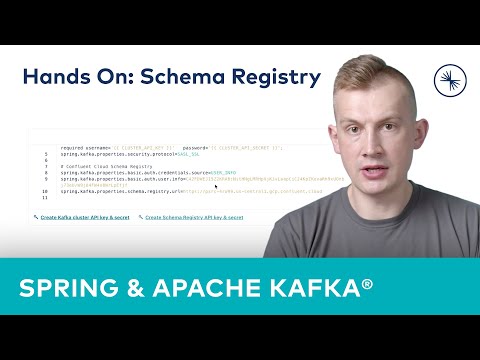 [Speaker Notes: 0:29 Verify your API endpoint and credentials by selecting Schema Registry under your  “spring-kafka” environment in your Confluent Cloud Cluster
0:58 Paste the Avro Gradle plugin under your “build-gradle” code, enable intelligent idea 
plugin, and Refresh the configuration
1:37 Create an “Avro Schema” folder under the Json format within the svc tab. Then create a 
file within that folder with your Topic’s name.
2:20 Verify your new Topic folder under the “generateAvro.Java” tab
3:34 Under “application.properties” specify “KafkaAvro” serializer
3:55 Within your “Consumer” code in your IDE, add “avro” to your Topic’s name, and change 
ConsumerRecord to <Integer, your Topic Name>. Disable the Processor and RestService class for now.
5:00 Create a new Kafka Topic in your IDE
5:22 In your Confluent Cloud Cluster select “Create Schema Registry API key” found in the  Spring Boot app under the Clients tab. Copy code.
5:58 Paste code under “application.properties”
6:26 Change Consumer configuration .key to “.IntegerDeserializer” and .value to 
“io.confluent.kafka.serializers.KafkaAvroDeserializer” (Note: At this point Producer will produce data in Conflient format and Consumer will consumer data in Avro format)
7:04 Disable KafkaStreams
7:25 Run application
7:42 Verify information input within your Topic tab in your Confluent Cloud Cluster


And we're back to our application that we developed on the previous lesson. And in order to use Schema Registry, we need to make sure that the Schema Registry is activated in our Confluent Cloud. So I'm going Confluent Cloud in my environment and I find the Schema Registry. I should be able to see something like this, like end point that I will be able to connect to, and some of the keys that I will be able to connect my client application. We'll get back to those in a few seconds. Next thing is that we also need to use a plugin that allows us to generate Java POJOs out of Avro schema. So in this case, we are gonna be using this Avro Gradle plugin. We're gonna copy this piece in our build script. So we go into the build.gradel, find the section about plugins. In order for this to be activated and used correctly with my IDE, I also need to enable intelligent idea plugin. So I will refresh the configuration. And how I would know if this actually works, I should be able to see a new task here very soon. Like after a few seconds when the Gradle will be updated called SOR generation. All right, in order to generate our Java POJOs we need to create Avro schema, which will be... We will be using the Json format for the schema. Going here in src/main. And we can create new folder called avro. And inside this avro folder I will create a file called hobbit.avsc so in this case, we're going to be using this schema that represents this Hobbit object that will be holding one property called quote. So we're going to store our string that was generated using the faker library. And after that, we'll wrap this into Hobbit object. So in order to get this working, I need to go and execute task Gradle tasks called generate Avro Java. And what I will see here in my build directory I will see this generated main Avro folder with my object hobbit. And because I enable intelliJ idea Gradle integration it was able to modify intelliJ idea project and also include generated sources in the class path. Now let's modify our application code as well to in order to, in order to support this. Also, couple dependencies that we're missing here. So, first of all, we see that it was new some code but some of the things are missing. So this is why we don't have our avro dependencies. We'll fix that in a second. Now we're going to be using confluent provided a serializer for our application that we'll be using this Avro object, then serialize it and the store information, the schema registry. So in this case they're going to be using Kafka Avro serializer in the version of confluent platform, also aligned with the version of the Kafka that spring brings. So in a, in application.properties what we need to change now and we need to specify this special serializer called Kafka serializers and our Kafka Avro serializer. And at this point we'd done with our producer let's fix our consumer. So in our consumer code. So first of all, we're going to be using different topics. So let's call it topic Avro, Hobbit Avro and we're going to be listening topic called Hobbits Avro. In this case, our string becomes integer because our key is integer type and our value is a Hobbit here as well. So that's our consumer. We don't need to use a processor. So that's why I just commented out this, this annotations. So those methods will not wouldn't be created and the rest controller as well. So just in case, because we don't need this for now. Now our producer now supposed to be creating messages in Avro format and write these messages into Kafka topics.

So let's create this new, new Kafka topic. We don't need this guy actually here let's call it Hobbit Avro and we will provide a name Hobbit Avro here as well. Before I run this application I need to copy one important thing from our Confluent Cloud config. So let's get back to Confluent Cloud and switch into these clusters. My cluster, we go on into clients and Spring boot and now what we can see here we can generate our scheme registry key and the password let's call it a spring Kafka lesson. We're gonna save this continue. So in this case my place holder was replaced with actual values, that's something that I will copy in my in my code, in my configuration. So I'm going to application.properties and somewhere here around these lines I should put this configuration for scheme registry couple things that we put this extra. It's a scheme registry URL. This is the location of our endpoint that is connected to our Confluent Cloud cluster and the some of the authentication properties, basic auth user and the type of credential source. After I modify the code for my Kafka consumer here I also need to change a configuration for my consumer. So in this particular case, my consumer was using the long in string serializer deserializer. So in this case it's going to be using integer deserializer and it will going to be using io.com Confluent.Kafka.seriailizers and the Kafka Avro deserializers. So in this case, my producer will produce data in our format and my consumer will consume data in Avro format. So what I will do here don't forget to disable Kafka streams here because we don't need this for now. We don't, modify this code. And once again, our producer writes data into topic in a Hobbit format, and our consumer also does the same. Alright, so let's run this. And what we start seeing here is our system out printlns, start writing data in Avro format. So let's see if we can see the same data in our topic. I'm going here, topics, Hobbit Avro messages. And voila, now we are able to see something like this. So value would be stored in Avro format. Again, UI is not fully show this. However, we now can see inside our topic in the schema tab we finally can see our schema. We can see the version of the schema. We can defy the schema and so forth and so on. And now you have it in this lesson. You learn how we can use Avro format and how you can connect the cloud schema registry in order to produce and consume some of the binary data and use this for more complex objects that you might have in your applications.]
Conclusion: Spring Framework 
and Kafka
[Speaker Notes: - Hi, this is Viktor Gamov from Confluent, and thank you for being with us during this spring for Kafka and confluent cloud course. 

So in this course we try to show you how we can easily start with spring boot as your framework for developing event-driven microservices, and serverless Kafka is your transport layer and the storage layer for your application. Hopefully you find this material useful and you will be able to start building your own applications. And we will be eager to know about those. Join our community at, in, our slack. Don't forget to check new courses that come in into developer.confluent.io place for all your Kafka needs and all your development needs around Kafka and cloud. 

And don't forget to redeem some of the promo codes that we provided for you. When you creating the accounts you can use some of the extra money so he can play around with those technologies. And with this, my name is Victor Gamov and as always, have a nice day.]
GET STARTED TODAY

Confluent Cloud
cnfl.io/confluent-cloud
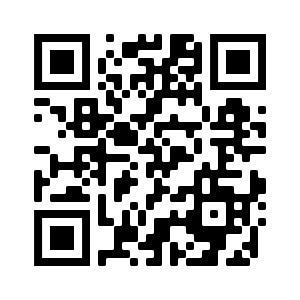 PROMO CODE: SPRING101
$101 of free usage
[Speaker Notes: The course will have exercises that will have you produce data to and consume data from Confluent Cloud. If you haven’t already signed up for Confluent Cloud, sign up now so when your first exercise asks you to log in, you are ready to do so. Be sure to use the promo code SPRING101 when signing up to get the $101 of free usage that it provides.

Walk through signup process:
Initial page (name, email, etc.)
Click Start Free button
Check for confirmation email and click the link to continue
Page for guided tutorial comes up, we’ll skip that for now
Create Cluster page comes up, we can see different cluster types
Choose Basic cluster and click Begin configuration button
Cloud Provider settings: Choose GCP, US-Central1, single AZ
Review / launch page: review charges and give cluster a name
Click Launch Cluster
Cluster completed page comes up
Expand menu and choose Billing & payment, then click on Payment details
See that you have $400 in free Confluent Cloud usage Expand Promo code field
Enter promo code SPRING101 for an additional $101 of free usage and click save
Back to Cluster completed page, click “I’m not ready yet, let me explore”
Explore our new cluster

The "promo code" must be activated before December 31st, 2024, directly within the Confluent Cloud billing interface. Once activated, the promo value will be available for consumption for 90 days, beginning on the date of activation. Promo value will automatically be applied to any usage charges incurred after activation. Any unused promo value on the expiration date will be forfeited. If you receive an invalid promo code error when trying to activate a code, this means that all promo codes have already been claimed.]
Your Apache Kafka® 
journey begins here

developer.confluent.io